BSC722 Consumer Behaviour (10-credits)
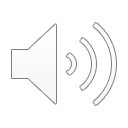 [Speaker Notes: Welcome to BSC722 Consumer Behaviour. This 10-credit module explores CB. By CB we mean social trends, frequency patterns, and background factors influencing their decision to buy something. Businesses study customer behavior to understand their target audience and create more-enticing products and service offers. Consumer beliefs and behaviours are not fixed, but constantly evolving and changing. To keep up with—and perhaps even influence—those changes, companies must leverage deep consumer insights.

This module builds on the understanding and knowledge developed in module PSB513 Human Cognition. It will provide you with a good understanding of consumer behaviour, exploring how and why consumers behave in the ways that they do.]
About Consumer Behaviour
On completion of this module, you will:
Explain how psychological concepts are adapted and applied to marketing practices to influence consumer behaviour
Identify and evaluate the techniques available to business to influence consumer behaviour
Describe and evaluate the ethical issues that arise out of techniques used to influence consumers
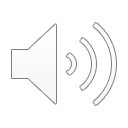 [Speaker Notes: This module aims to provide you with an understanding of consumer behaviour and its application within the business context. It will also provide knowledge of the foundations of social and psychological concepts which apply to consumer behaviour. Finally, it will also explore the role of consumer behaviour theory in marketing practice. 
What do we mean by Customer Behaviour? CB refers to an individual's buying habits, including]
Module Content
The taught material involves dynamic and exciting areas, such as: 

An introduction to Consumer Behaviour
An in-depth look at internal and external influences on consumers’ behaviour – areas such as perception, motivation, attitudes, persuasion, situations, reference groups and society
The Consumer Decision Making Process – Cognitive, Habitual & Affective
Consumer well-being and Societal Marketing
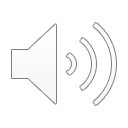 [Speaker Notes: Over the course of the module we take an in-depth look at the drivers of consumer behaviour – perception, motivation, attitudes, persuasion, and society. We will also explore how customers make decisions and how these influence marketing practices such as advertising and branding.]
Teaching and Learning
The module is taught as a weekly two hour lecture each week. 
Lectures draw on academic material, with lots of industry examples and case studies to enrich your learning experience. Lectures generally feature:	
Quizzes
Videos
Practical Examples
Discussion
Case Studies 
Academic Theories & Models
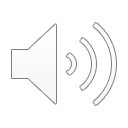 [Speaker Notes: Guided Independent Study: 78 hours – that’s 6.5 hours each week over the course of the module study. This includes preparation associated with lectures, case studies, guided and self-directed reading, online tasks, examination preparation and revision.]
Assessment and Feedback
Assessment
Two-hour unseen written examination (100% weighting) taken at the end of the semester. Two essay questions from a choice of four. 
Feedback
Generic written feedback on the examination after results will be published 
Developmental feedback generated through teaching activities
Student consultation and feedback provided during Office Hours and by appointment
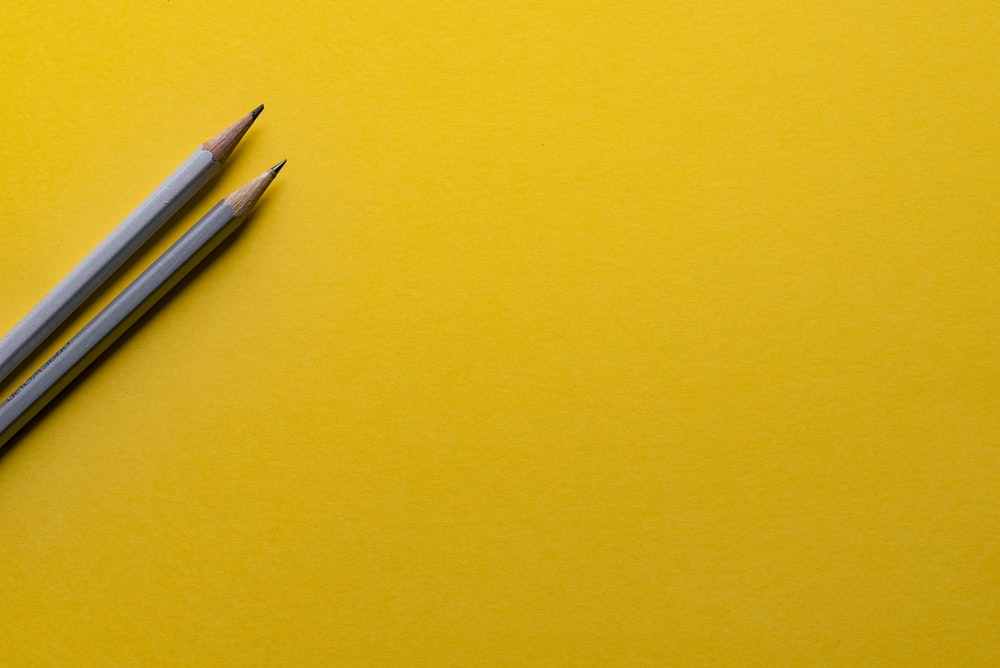 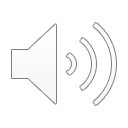 Your Skills & Knowledge Development
Studying this module will enable you to: 
Construct arguments that demonstrate the ability to balance and evaluate opposing views 
Critical thinking and knowledge – which can be applied to real situations 
Apply appropriate consumer behaviour theories to specific product / market situations 
Critically evaluate your own behaviour as a consumer
Evaluate marketing strategies in the light of consumer behaviour theories.
Problem solving – both written and verbal
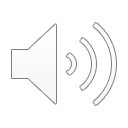 [Speaker Notes: Students will enhance their knowledge on how psychological and social concepts can be applied to advertising, labelling, packaging and branding in order to influence consumer behaviour.
It further enhances students analytical skills, including the ability to applying theory to practice by collecting and using examples and evidence to build arguments.]
Reading Materials
This module uses the following as the CORE book:
Solomon, Michael (2020) 
Consumer Behaviour – buying, having and being. Thirteenth Edition, Pearson. 
Available as an e-Book

In addition to this book, we will use various academic papers, industry sources and case studies to enhance your learning.
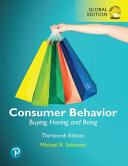 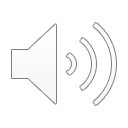 Why choose this module?
This module offers a great mixture of theory and practice, enabling understanding of psychological theories and how these can be applied within marketing / business contexts

The content enhances the learning experience and it is enjoyable as it relates to current real world marketing examples 

For further information about the module contact Mrs Rachael Mabe – R.A.Mabe@lboro.ac.uk and I will be happy to answer any questions 
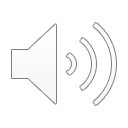